Figure 5 (A) Representative screenshot of PRRDB 2.0 demonstrating the submission of a query in simple search page. (B) ...
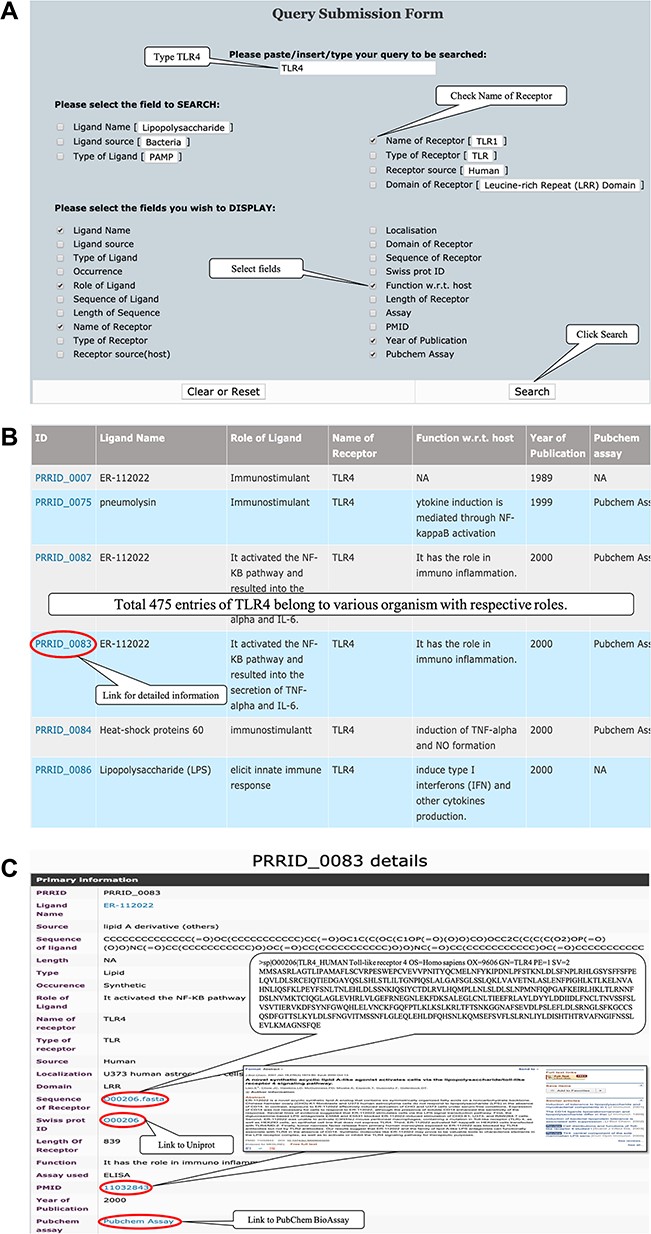 Database (Oxford), Volume 2019, , 2019, baz076, https://doi.org/10.1093/database/baz076
The content of this slide may be subject to copyright: please see the slide notes for details.
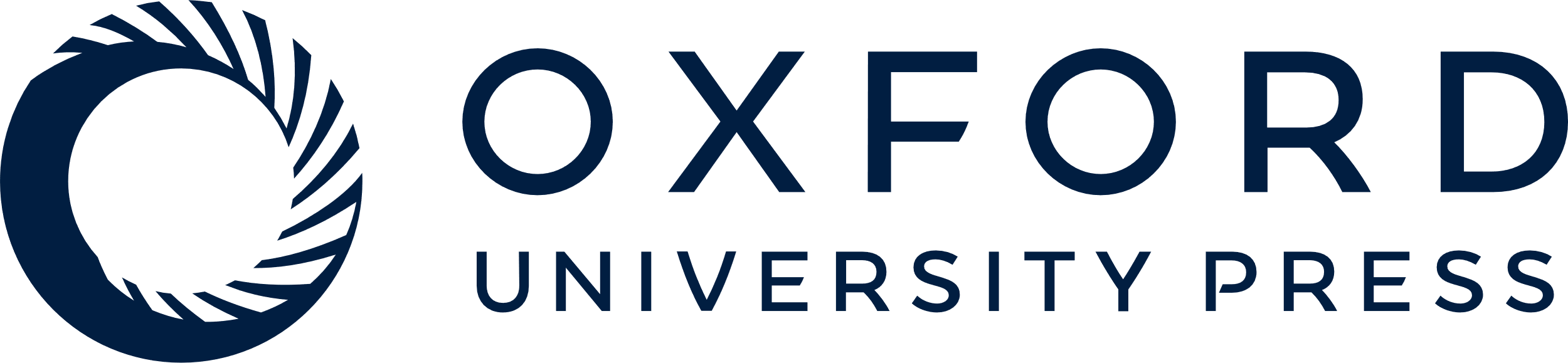 [Speaker Notes: Figure 5 (A) Representative screenshot of PRRDB 2.0 demonstrating the submission of a query in simple search page. (B) Screenshot of PRRDB 2.0 demonstrating the result page after submission of a query in simple search page. (C) Screenshot of PRRDB 2.0 demonstrating the detailed information page after the result page.


Unless provided in the caption above, the following copyright applies to the content of this slide: © The Author(s) 2019. Published by Oxford University Press.This is an Open Access article distributed under the terms of the Creative Commons Attribution License (http://creativecommons.org/licenses/by/4.0/), which permits unrestricted reuse, distribution, and reproduction in any medium, provided the original work is properly cited.]